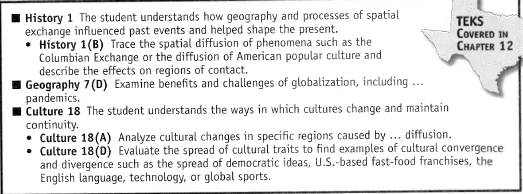 Vocabulary
Diffusion
Spatial Exchange
Columbian Exchange
Cultural Convergence
Cultural Divergence
Pandemics
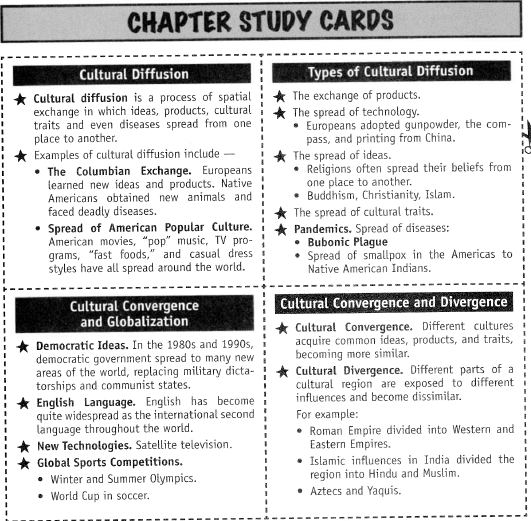 Name: _____________________________  Date:___________________
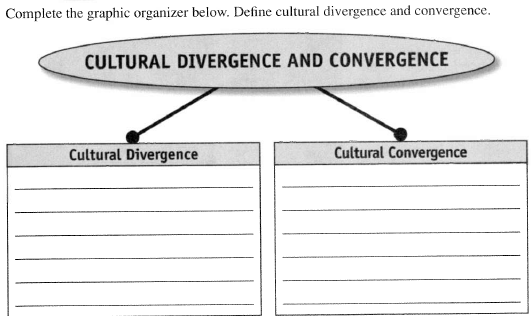 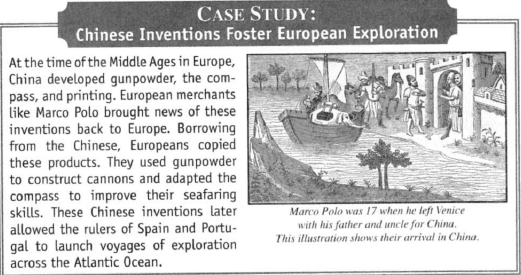 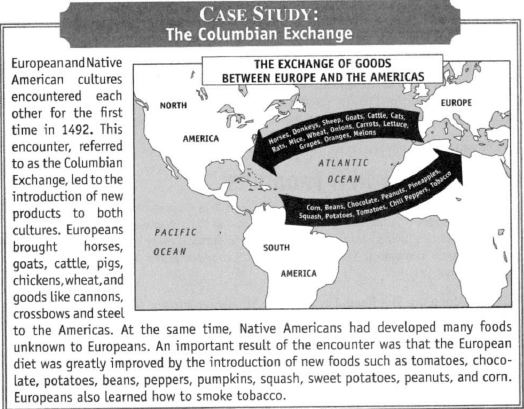 Name: _____________________________ Date: __________
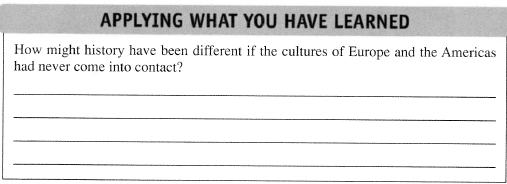 2. The Spread of New Technologies
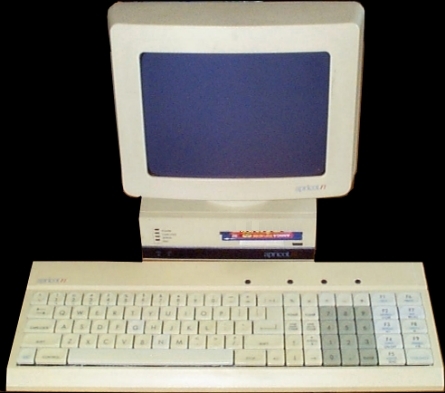 New Technology
Today, the spread of new products is especially rapid.  People learn of new products through travel, newspapers, television, and telephone conversations.  For example, personal computers did not exist before the 1980s.  They were first developed in the United States, but they quickly spread through the world.
The Spread of New Technologies  Cellular (mobile) Phones.
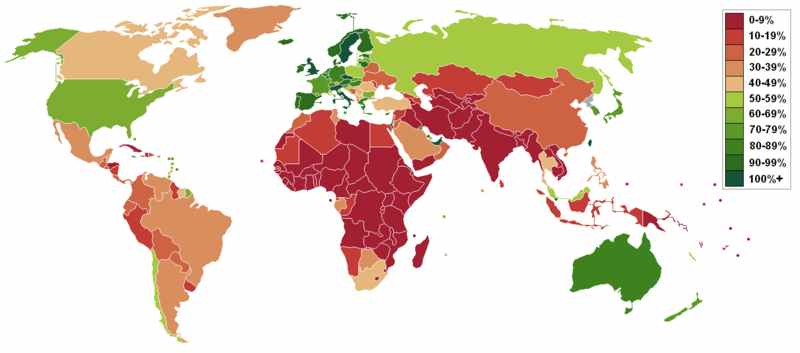 New Technology:
Even more recently, scientists and engineers developed cellular (mobile) phones.  These have spread rapidly even to less developed nations, which lack enough telephone cables for landline telephones.  In just a few years, cellular phones have spread from America, Japan, and Europe to every region of the world.
Name: _______________________________   Date: _____________
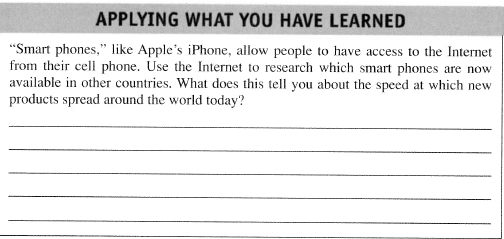 Your phone
3. The Spread of New Ideas
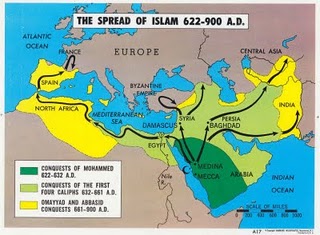 New Ideas:
Contacts between different cultures can also lead to important exchanges of ideas.  Religious beliefs, political ideas (like democracy) and other ideas often spread from one culture to another.  The great world religions all spread from their places of origin to neighboring areas.  Islam, for example, arose on the Arabian Peninsula.  Arab peoples then brought Islam to the rest of the Middle East, North Africa, and Spain.  Later, Islam spread to parts of South and Southeast Asia.
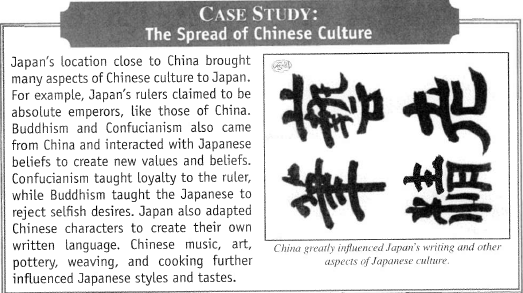 Name: _________________________________   Date: _______________
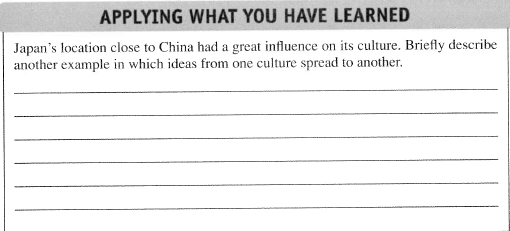 4. The Spread of Cultural Traits
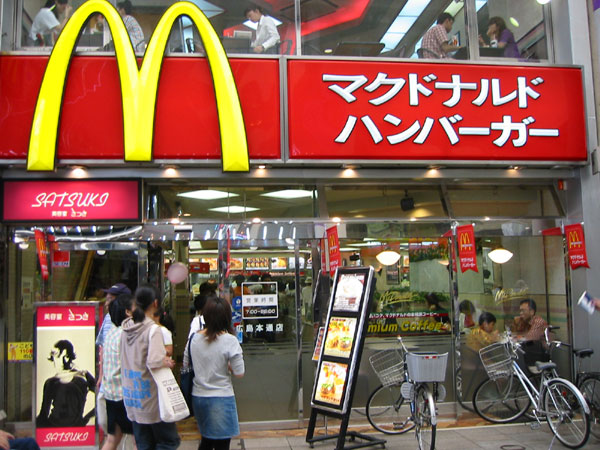 Cultural Traits:
Even such elements of culture as clothing fashions, art styles, ways of cooking food, and music can spread from one region to another.  Walk down the streets of any American city and you might find Italian and Chinese restaurants or women wearing shoes based on styles from Europe.
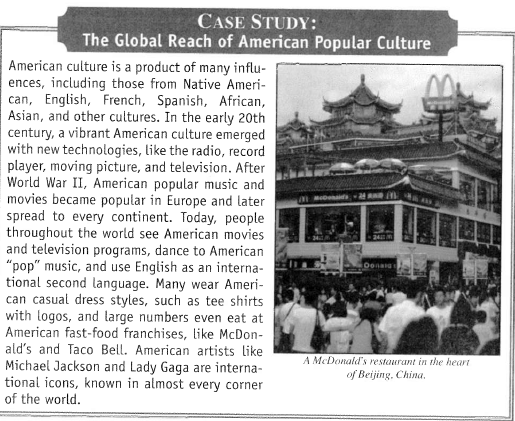 Name: ________________________________   Date: _____________
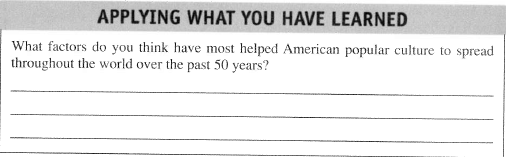 5. Pandemics: The Spread of Disease
We often think of the diffusion of a new phenomenon as beneficial, but it can sometimes have negative effects.  One example of this is the spread of new diseases from one culture to another.  The disease diffuses as the microorganisms that cause the disease are spread.
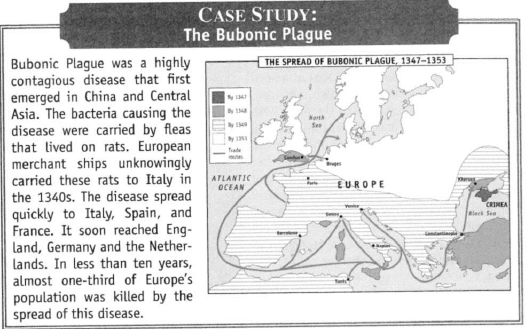 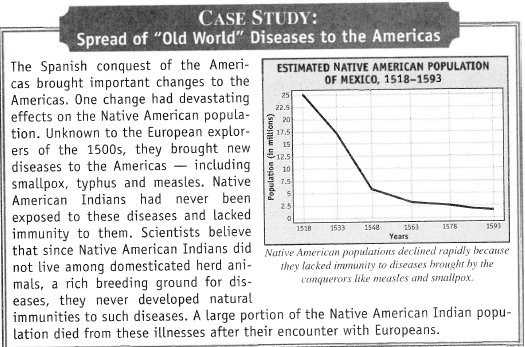 Pandemics
Today, we live in an increasingly interconnected world.  People travel more than ever on airlines that reach every corner of the globe.  In addition, our global food supply plays a role in the spread of disease.  Mass production and the global distribution of foods make it easier from some illnesses to spread.
Pandemics:
New diseases are therefore emerging at an unprecedented rate.  Often they have an ability to cross borders rapidly and spread from one country to another.  Some scientists fear a pandemic flu, a new strain of influenza that might lead to a global pandemic (an epidemic over a wide geographic area).
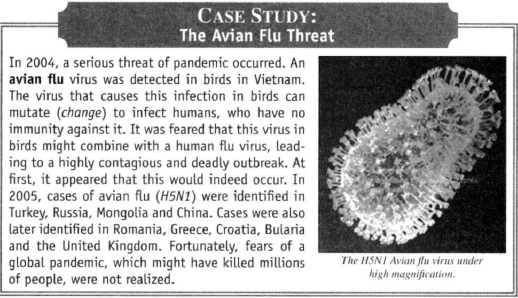